Project Update
 

October 14, 2021


Troy Anderson
ERCOT Portfolio Management
Project Update Agenda
Recent / Upcoming Project Highlights
2021 Release Targets
2022 Release Targets
In-Flight Strategic Projects
Fast-Frequency Response (FFR) Advancement
DGR/DESR Implementation
BES Combo Model Implementation
Securitization Update
No update this month – see September 2021 PRS project update
Priority/Rank Options for Revision Requests with Impacts
None this month

Appendix
DGR/DESR Moratorium Market Notice
Location of Revision Request Project Information: http://www.ercot.com/services/projects
Recent / Upcoming Project Highlights
2021 October Release Off-Cycle – 10/1/2021	 Complete
NPRR984 – Change ERS Standard Contract Terms
OBDRR023 – Related to NPRR984, Change ERS Standard Contract Terms

2021 October Release – 10/5/2021-10/7/2021	 Complete
No Revision Requests

2021 December Release – 12/7/2021-12/9/2021	 In Flight
NPRR863 – FFR portion (FFR Advancement)
NPRR1015 – Clarification of DAM implementation of NPRR863 Phase 2
NPRR1079 – Day-Ahead Market RRS / ECRS 48-Hour Report Clarification
NOGRR187 – Related to NPRR863
Note:  Projected Go-Live dates are subject to change.Please watch for market notices as the effective dates approach.
3
2021 Release Targets – Board Approved NPRRs / SCRs / xGRRs
R3
R5
R1
R4
R6
R2
ü
ü

ü




ü




ü

ü
ü

ü

ü

ü

ü

ü





ü





ü

ü

ü
ü

ü

ü

ü

ü

ü

ü
E

E

E

E





E
ü
7/14
10/1
1/1
ü
ü

ü
7/23
Replace NoticeBuilder
2/1
ECMS – Nov. 
Infrastructure replace
New navigation
ü
2022 R1 (Feb.)
6/25
5/1
8/1
3/15
New public version of ERCOT.com homepage
ü
ü
ü
9/10
RIOO – Q4 2021
RARF Add Functionality Go-Live
7/1
6/1
ü
4/22
ü
E
ü
9/16
ü
NPRR902(a) – ECEII Market Participant MPIM role
NPRR902(b) – MIS links updated for ECEII reports
NPRR978(c) – Forecast Zone scope
NPRR1081(a) – Manual implementation
NPRR1081(b) – Automated solution
OBDRR023(a) – ERS Expenditure Limit
OBDRR023(b) – 4 Standard Contract Terms/Year
Go-live dates can differ from Protocol effective dates – Please refer to market notices for more details
APPENDIX
Red Text: New additions and target release changes
Strike-Through Text: Previous target release
(a), (b), etc.: Multiple phase release
Project Status Codes 
  NS = Not Started
  I     = Initiation
  P    = Planning
  E    = Execution
  H    = On Hold
Release targets are subject to change
4
2022 Release Targets – Board Approved NPRRs / SCRs / xGRRs
R3
R5
R1
R4
R6
R2
Go-live dates can differ from Protocol effective dates – Please refer to market notices for more details
APPENDIX
Red Text: New additions and target release changes
Strike-Through Text: Previous target release
(a), (b), etc.: Multiple phase release
Project Status Codes 
  NS = Not Started
  I     = Initiation
  P    = Planning
  E    = Execution
  H    = On Hold
Release targets are subject to change
5
ESR: Energy Storage Resource
DGR: Distributed Generation Resource
BES: Battery Energy Storage
In-Flight Strategic Projects
PR325-01  Fast-Frequency Response (FFR) Advancement (Gated to Execution on 6/22/2021)
Planned go-live for 2021-R6  (December 2021)
NPRR863, NPRR1015, NPRR1079, NOGRR187

PR354-01  DGR/DESR Implementation (Gated to Execution phase on 7/30/2021)
Target go-live 2022-R1 (February 2022)
NPRR917	– Nodal Pricing for SODGs and SOTGs
NPRR1016	– Clarify Requirements for DGRs and Distribution Energy Storage Resources
NPRR1052	– Load Zone Pricing for Settlement Only Storage Prior to NPRR995
NPRR1065	– Implementation Adjustment for NPRR917
PGRR082	– Revise Section 5 and Establish Small Generation Interconnection Process
Related RRs 	– NOGRR212, RRGRR026

PR353-01  BES Combo Model Implementation – potential for multiple go-lives
Target go-live TBD  (core project On Hold until resources are available after FFR and DGR/DESR)
NPRR963 	– Base Point Deviation Settlement & Deployment Performance Metrics for ESRs (Combo Model)
NPRR987	– BESTF-3 ESR Contribution to Physical Responsive Capability and RT On-Line Reserve Capacity Calcs
NPRR989	– BESTF-1 ESR Technical Requirements
NPRR1002	– BESTF-5 ESR Single Model Registration and Charging Restrictions in Emergency Conditions
NPRR1026	– BESTF-7 Self-Limiting Facilities and Self-Limiting Resources
NPRR1038	– BESTF-8 Limited Exemption from Reactive Power Requirements for Certain ESRs
NPRR1069	– Align Ancillary Service Responsibility for ESRs with NPRR987
Related RRs	– NOGRR204, NOGRR208, OBDRR017, PGRR081, RRGRR023
Blue text:  ERCOT considering removing from project for earlier delivery
6
Priority / Rank Options for Revision Requests with Impacts
PPL Rank Information
Next available 2021 Rank in Business Strategy 	= 3360
Next available Rank in Regulatory	=   320
7
Appendix
DGR/DESR Moratorium Market Notice – 8/9/2021
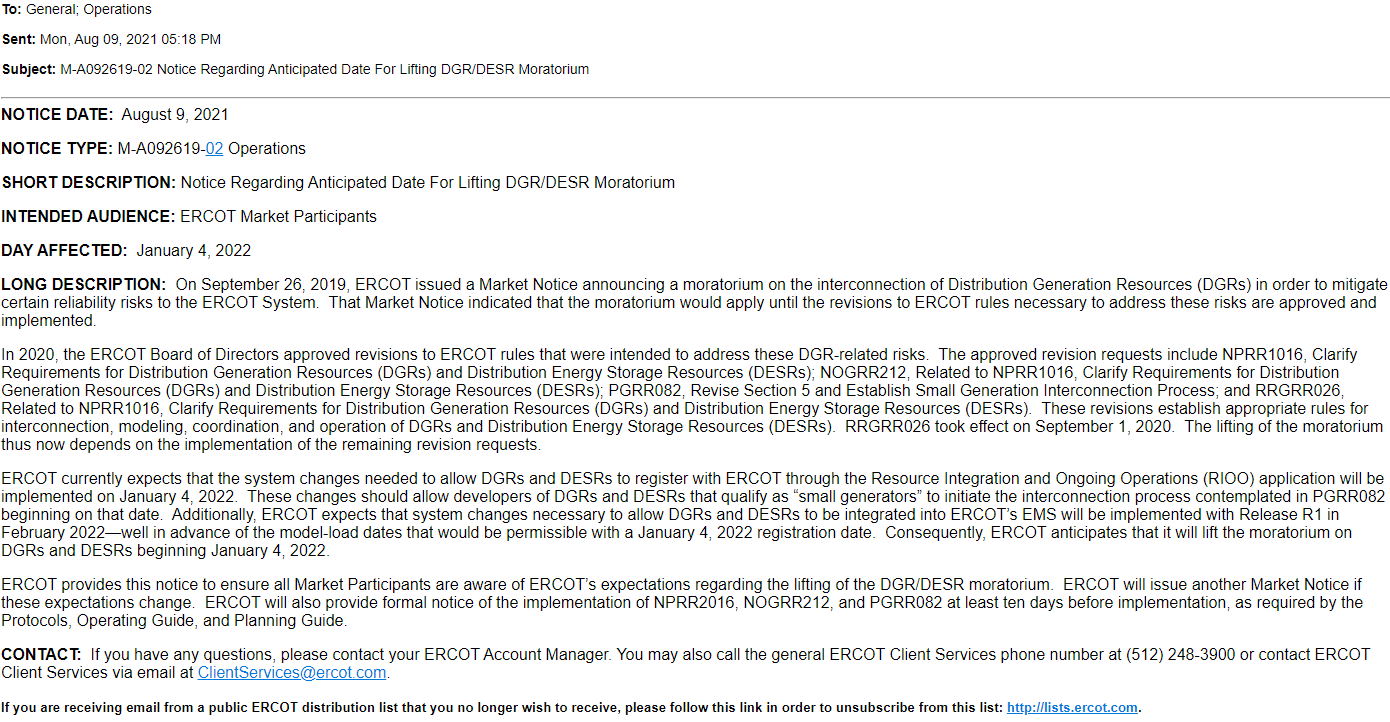 9